West Wilkes Youth Basketball: Whirlie Basketball
2015-2016 season…….
West Wilkes Youth Basketball:Whirlie Basketball Mission/Vision
West Wilkes Whirlies Youth Basketball program seeks to encourage youth development by providing opportunities for personnel and athletic growth.
West Wilkes Whirlies Youth Basketball program promotes sportsmanship, self-esteem, and the development of basketball skills and life skills through engaging youth in basketball while providing a safe, healthy, positive environment where the youth can learn the fundamentals of the game of basketball.
West Wilkes Youth Basketball:Whirlie Basketball Mission/Vision
The specific goals of the West Wilkes Whirlies Youth Basketball program is to:
Acquaint the players with the fundamentals of game rules and fundamental skills

Teach through the game; sportsmanship, love of the game, and discipline

Promote safe play
What Players in the program will receive:
The players in the West Wilkes Whirlies Youth Basketball program will:

Be coached using the principles of positive coaching
Be engaged at practices and games
Feel like an important part of the team regardless of performance or playing time
Learn “life lessons” that have value beyond the playing court
Learn the skills, tactics and strategies of the game and improve as a complete player
What is expected from players by the program:
West Wilkes Whirlies players have the high expectation of giving 100% positive attitude, effort and to consistently work hard every day to improve as a player and teammate. 

They may have little control over many things, but they directly control their personal attitude and effort.
What the program needs from Parents/Guardians?
The essential elements of character building and ethics in athletics are embodied in the concept six core principles:       sportsmanship, leadership, teamwork, responsibility, dedication, and professionalism. 
The highest potential of athletics is achieved when competition reflects these "six pillars of character". 
Help us build these pillars in our athletes by modeling them.
We as supporters of the athletes/players can do the following to enhance the program:
1. Will refrain from coaching their child or other players during games and practices. 
2. Will respect the officials and their authority during games.
3. Will never question, discuss or confront coaches at the game court, and will take time to speak to coaches at an agreed upon time and place. 
4. Will remember that student athletes participate to have fun and that the game is for youth, not adults. 
5. Will help teach their child that doing one's best is more important than winning, so that no child will ever feel defeated by the outcome of a game or his or her performance.
6. Will demand that their child treat other players, coaches, officials, and spectators with respect regardless of race, creed, color, sex or ability. 
7. Will promote the emotional and physical well-being of the student athletes ahead of any personal desire to win. 
8. Will not encourage any behaviors or practices that would endanger the health and well-being of the student athletes. 
9. Will be a positive role model for their child and encourage sportsmanship by showing respect and courtesy, and by demonstrating positive support for all players' coaches, officials, and spectators at every game, practice or sporting event. 
10. Will not engage in any kind of unsportsmanlike conduct with any official, coach, player, or parent such as taunting, using profane language or gestures.
Top 8 reasons why athletes stop playing youth sports:
BOYS
GIRLS
No longer interested
No longer fun
Took too much time
Coach played favorites
Coach was a poor teacher
Tired of playing
Too much emphasis on winning
Wanted to participate in other non-sport activities
No longer interested
No longer fun
Wanted more time for studying
Too much pressure
Coach was a poor teacher
Wanted to participate in other non-sport activities
Took too much time
Coach played favorites
The bottom line is that youth sports should be fun for your child.

Here's how parents can help make that happen:
Be sure that your child enjoys the sport, is confident, and feels like a part of the team.Provide support, listening to them, and only provide constructive criticism.Be sure that the purpose of your child's sports involvement is for your child's well-being, not for your own personal, unconscious wishes.Be an effective, respectful role model for your child, know the boundaries, and monitor your behavior.Do not be jealous of, or interfere with, the healthy relationships your child will develop with other adults in the sports environment.Allow your child's character to grow by giving him/her space to resolve any conflicts or concerns.Know when to intervene and when to be an advocate for your child, then do so in a rational, planned way. Remember that it is also OK for you to enjoy yourself, too!
We want to be in a partnership with you as role models for athletes.  
Together we can assist student-athletes learn to persevere with positive attitude and build the skills that will be very important as they continue to grow and develop in all areas of their lives.
Teaching Students Leadership skills:
Visual of Iceberg……  10% above water is your skill. 
 The 90% below the water is your character.
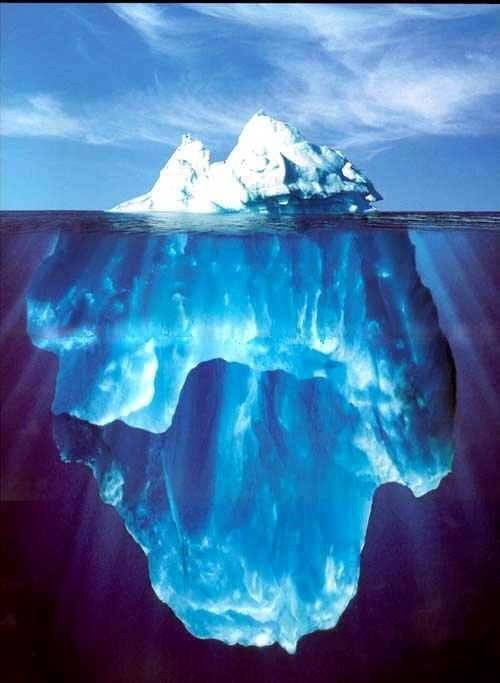 It’s what’s below the surface that sinks the ship!  Let’s TOGETHER build strong character in our athletes!!
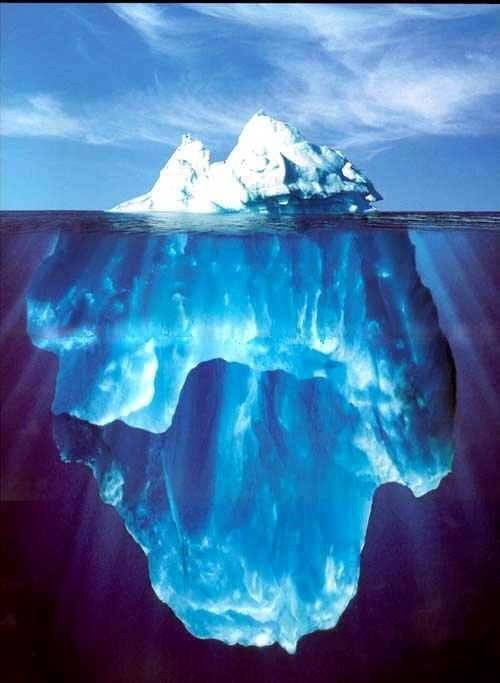 Teaching Students Leadership skills:
Carnivals often have mirrors that distort how we really look.  Poor athletes who fake to be leaders on the playing court do this, pretending or posing to be better than they really are.
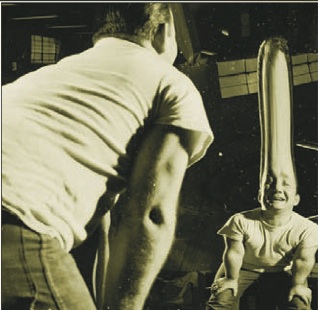 Our athletes character is the only true reflection of who they are! 
 Let’s build true character in our athletes!
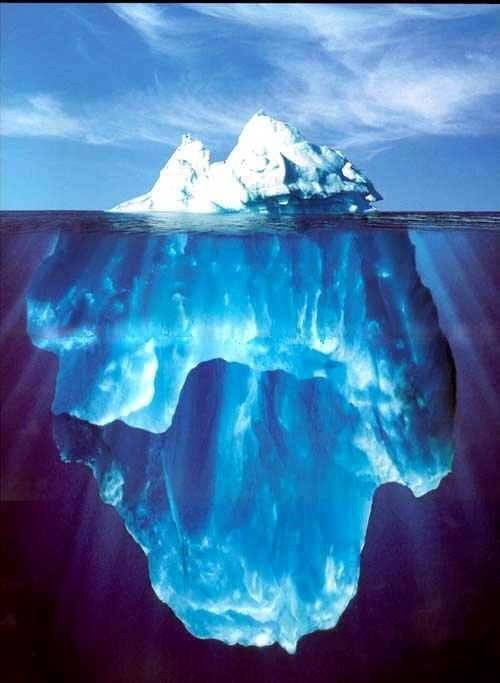 Appreciate the time that your child’s coach is giving freely to teaching and coaching your player.
They are truly doing this because they want to be a positive influence to athletes.
We will all make mistakes, but we will work to improve everyday.
When you as a parent feels that there is a problem that needs to be addressed:
Check with the youth athlete and see if he/she agrees.
Wait until you feel calm and in control of your feelings and thoughts before communicating your anger or frustration. People are less likely to listen to, and address, the concerns of individuals who are in the midst of emotional strife. 
		You certainly want to be listened to! 
3.	If you still feel like you are getting nowhere, respectfully communicate 	your 	concerns to those who are higher in the organizational chain. You may want to 	consider writing your thoughts so that they are clear, rational, and documented.
4.	If all else fails, Finally, if nothing seems to work, at the end of the season 	you may need to reconsider the value of keeping your child on that particular 	team. (This is a last resort and is sad to us as an organization, but we 	understand that everyone must do what they feel is best for their child.)
What the organization needs from you:
A copy of Birth Certificate (if we do not already have one).									 			

A copy of 1st nine weeks report card for proof of grade level.

A player information form
Tournament Dates:Please leave these dates available to work throughout day and evening.
November 14th

December 12th

January 23rd

February 20th

March 19th
Sign that will be posted throughout during the tournaments.
These are Kids Playing
This is a Game being Played by Kids.
The Coaches are Volunteers
The Referees are Human
This Event is NOT an NBA playoff game.
Please visit us on Twitter and WebPage